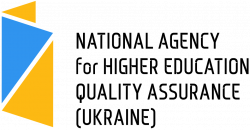 Higher Education Quality Assurance in Ukraine
© Serhiy Kvit, 2020Квіт
Higher Education in Ukraine in Figures
November 2019 – 381 state-funded (+75 subdivisions),                       23 municipal (+1) and 140 private HEIs (+51)
1,4 mln students including about 25,000 of PhD and Doctoral students (56% contract-base form of study and 44% state budget form of study)
About 76,000 foreign students in Ukraine
About 77,000 Ukrainian students studying abroad
Graduates (44% social, economic and humanities; 16% engineers; 8% medical workers, 7% teachers, 6% transport workers, 4% natural sciences, the others)
Distribution of HE Responsibilities
the Ministry of Education and Science of Ukraine bears the overall responsibility for developing and implementing education policy

the National Agency for Quality Assurance in Higher Education (NAQA) is responsible for ensuring the development, promotion and improvement of the quality of higher education, established for evaluating higher education and providing recommendations for the development of a Quality Assurance System (QA) in higher education
NAQA mandate
Accreditation of educational programs (bachelor, master, PhD)
Accreditation of thesis defense committees 
Accreditation of independent agencies
Institutional accreditation of higher education institutions (HEIs)
Development of university rankings
Compliance with academic integrity 
Other activities (Annual Report on the State of Higher Education in Ukraine, development of education policy regulations, agreeing HE standards etc)
Background
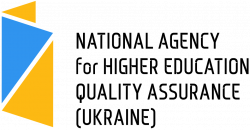 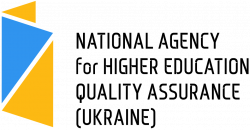 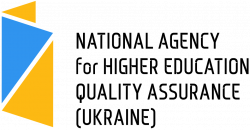 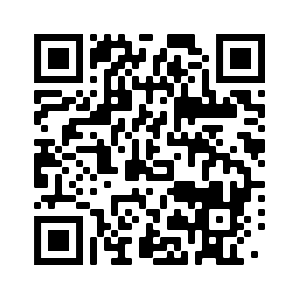 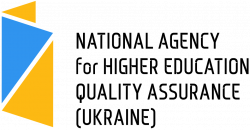 NAQA Structure
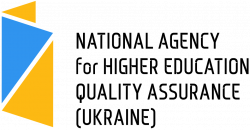 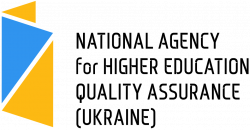 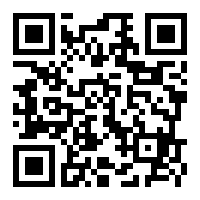 Accreditation of Study Programmes
Regulation on Study Programme Accreditation
10 criteria aligned to ESG-2015
4 grades (A,B,E,F)
Accreditation process in brief: Self-Assessment – Expert Group – Subject Area Council – NAQA
Expertise (expert group includes three experts including student expert)
Subject area council checks and verifies (includes stakeholders)
NAQA’s final decision (includes stakeholders)
NAQA`s 
Accreditation Process
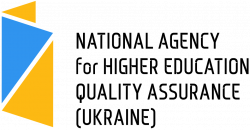 Within 3 months
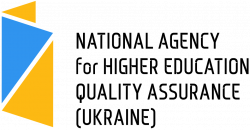 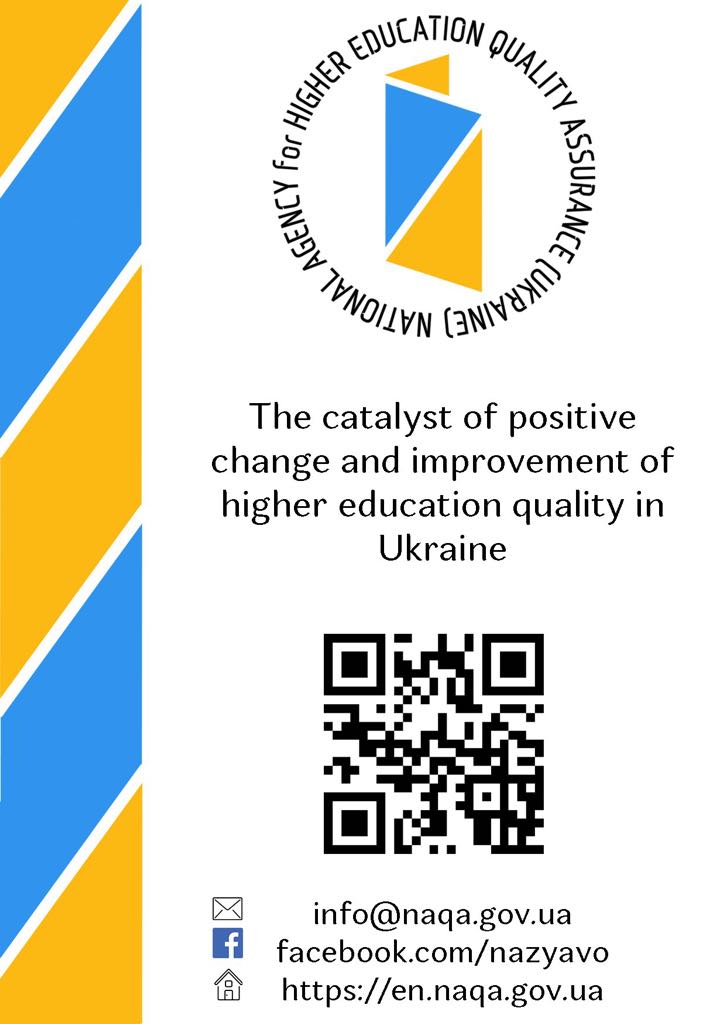 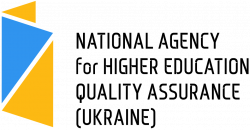 Thank you for your attention!